March 09, 2018
SUBHEADING EXAMPLE
Title Slide Example Lorem Ipusum Dolor Set
Subtitle Description Lorem Ipsum Dolor Set
Wylecia Wiggs Harris, PhD, CAE
CEO, LEAGUE OF WOMEN VOTERS OF THE U.S.
Title and Content
Lorem ipsum dolor sit amet, consectetur adipiscing elit, sed do eiusmod tempor incididunt ut labore et dolore magna aliqua. Ut enim ad minim veniam, quis nostrud exercitation ullamco nisi ut aliquip ex ea commodo consequat.x'z
;v
'x;z
Vzc'
2
Title and Bulleted List
List Item 1
List Item 2
List Item 3
List Item 4
Title and Subtitle with Bulleted List
Subtitle goes here
List Item 1
List Item 2
List Item 3
List Item 4
Two Content with Subheading
EXAMPLE SUBHEADING
EXAMPLE SUBHEADING
Lorem ipsum dolor sit amet, consectetur adipiscing elit, sed do eiusmod tempor incididunt ut labore et dolore magna aliqua. Ut enim ad minim veniam, quis nostrud exercitation ullamco nisi ut aliquip ex ea commodo consequat.
Lorem ipsum dolor sit amet, consectetur adipiscing elit, sed do eiusmod tempor incididunt ut labore et dolore magna aliqua. Ut enim ad minim veniam, quis nostrud exercitation ullamco nisi ut aliquip ex ea commodo consequat.
5
Chart with Caption
Lorem ipsum dolor sit amet, consectetur adipiscing elit, sed do eiusmod tempor incididunt ut labore et dolore magna aliqua. Ut enim ad minim veniam, quis nostrud exercitation ullamco nisi ut aliquip ex ea commodo consequat. laboris Duis aute irure dolor in reprehenderit in voluptate velit esse cillum dolore eu fugiat nulla pariatur.
Image with Caption
Lorem ipsum dolor sit amet, consectetur adipiscing elit, sed do eiusmod tempor incididunt ut labore et dolore magna aliqua. Ut enim ad minim veniam, quis nostrud exercitation ullamco nisi ut aliquip ex ea commodo consequat. laboris Duis aute irure dolor in reprehenderit in voluptate velit esse cillum dolore eu fugiat nulla pariatur.
7
Image with Subtitle and Bulleted List
Subtitle text goes here
Bullet List Item 1
Bullet List Item 1
Bullet List Item 1
Bullet List Item 1
Graph
9
“
The case for women is not that they are inherently better or more moral. It is that they are half of humanity and should have the same opportunities– and be judged by the same standards– as the other half.”
Chinamanda Ngozi Adichie
Author
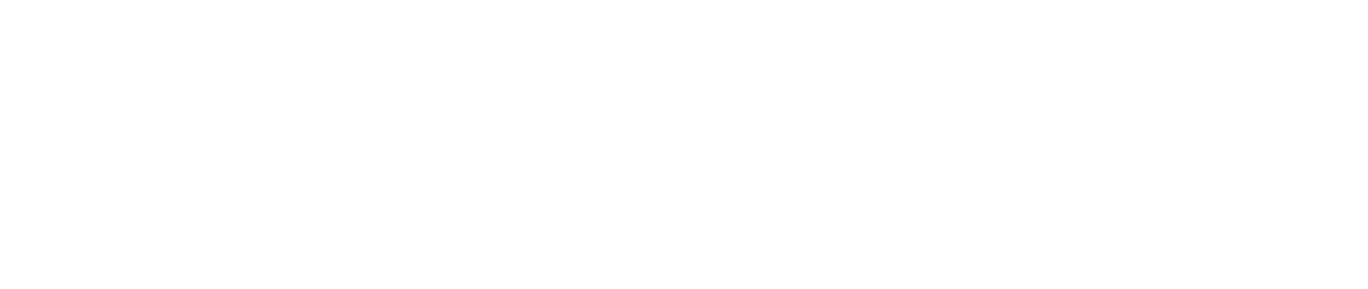 “
The case for women is not that they are inherently better or more moral. It is that they are half of humanity and should have the same opportunities– and be judged by the same standards– as the other half.”
Chinamanda Ngozi Adichie
Author
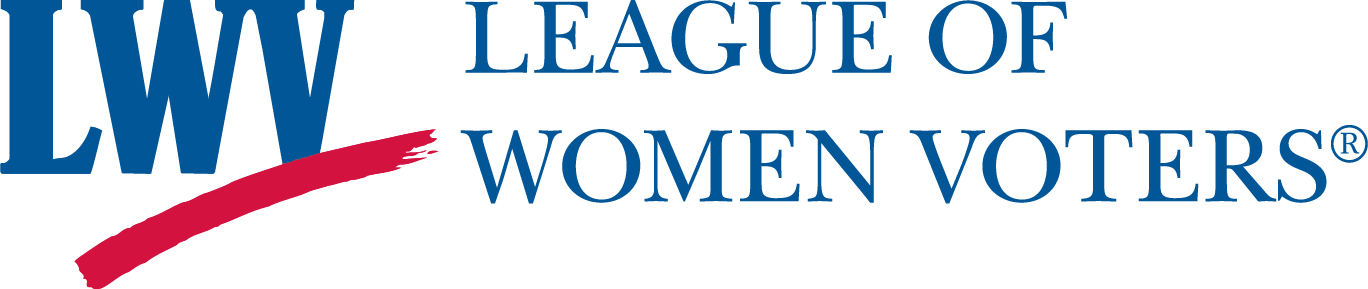